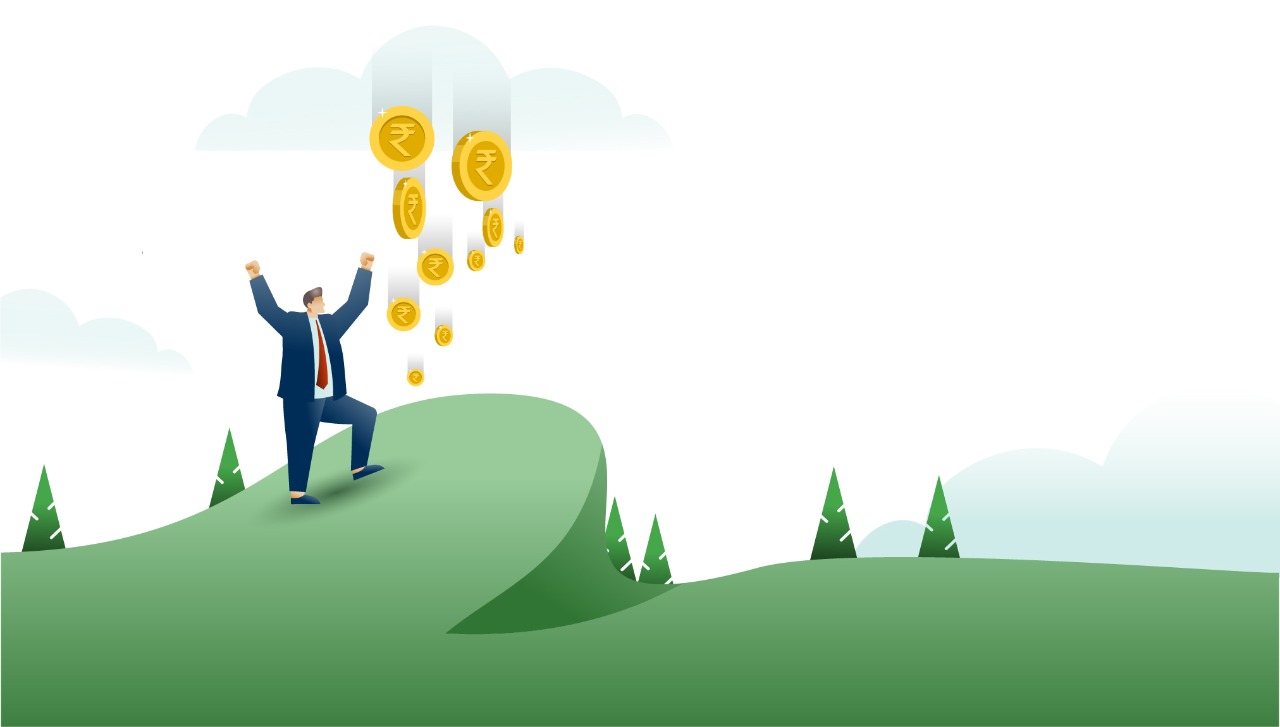 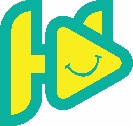 Lorem ipsum dolor sit amet, consectetur
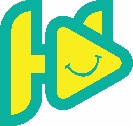 Lorem ipsum dolor sit amet, consectetur
Lorem ipsum dolor sit amet, consectetur adipiscing elit, sed do eiusmod tempor incididunt ut labore et dolore magna aliqua. Ut enim ad minim veniam, quis nostrud exercitation
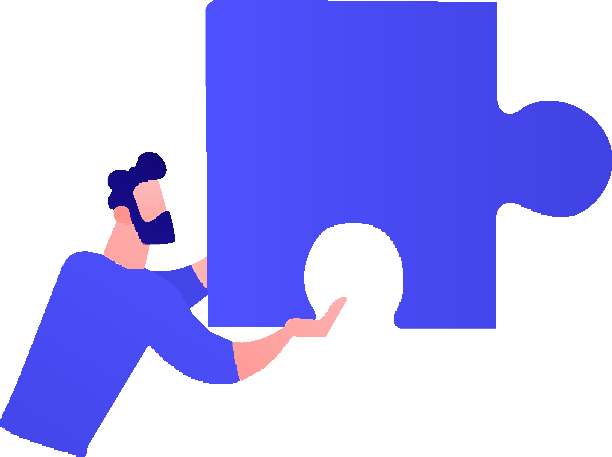 Lorem ipsum dolor sit amet, consectetur adipiscing elit, sed do eiusmod tempor incididunt ut labore et dolore magna aliqua. Ut enim ad minim veniam, quis nostrud exercitation ullamco laboris nisi ut aliquip ex ea commodo consequat.
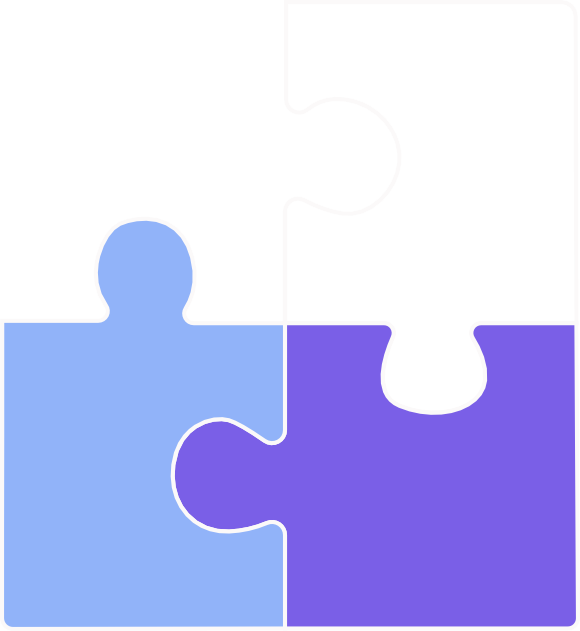 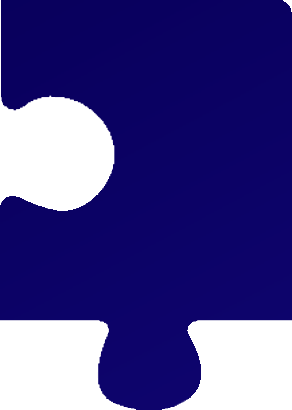 Lorem ipsum dolor sit amet,
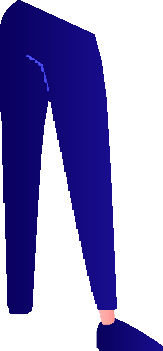 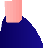 02
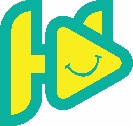 Lorem ipsum dolor sit amet, consectetur
Lorem ipsum dolor sit amet, consectetur
Lorem ipsum dolor sit amet, consectetur
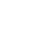 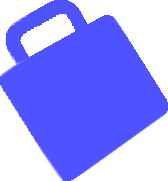 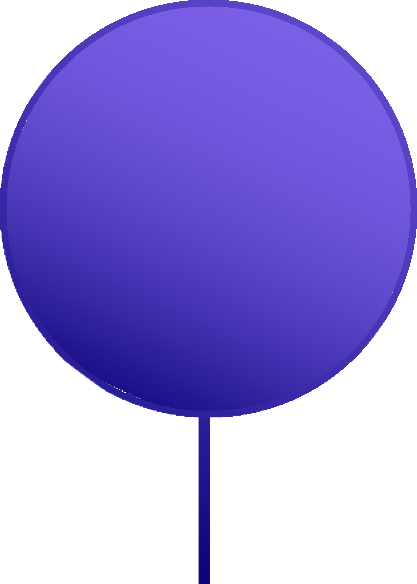 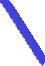 Lorem ipsum dolor sit amet, consectetur
Lorem ipsum dolor sit amet, consectetur
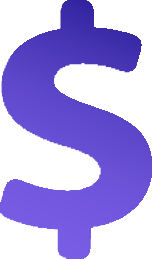 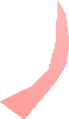 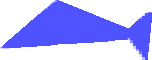 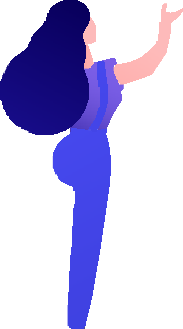 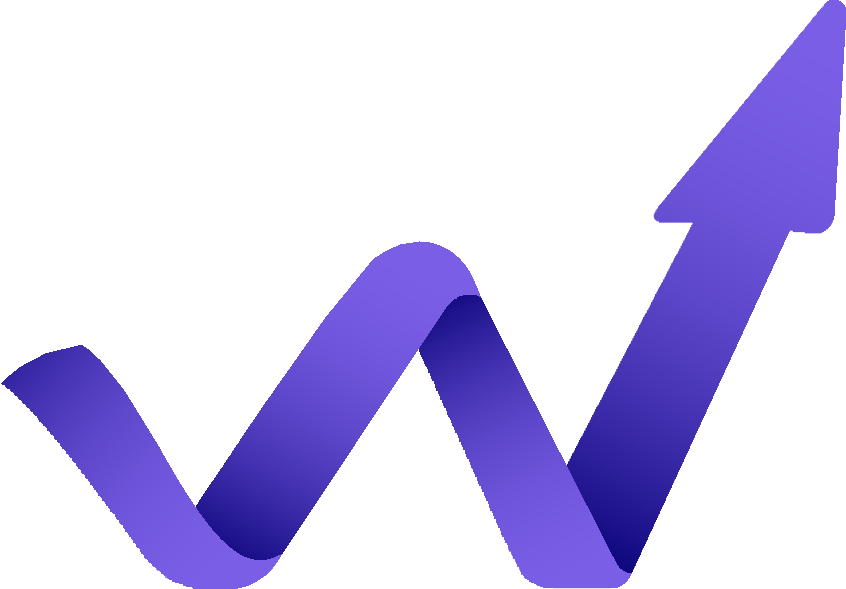 Lorem ipsum dolor sit amet, consectetur
Lorem ipsum dolor sit amet, consectetur
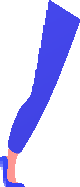 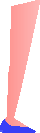 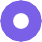 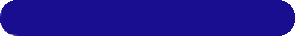 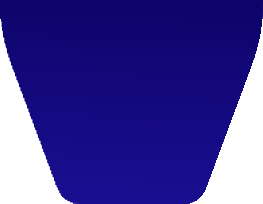 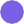 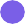 03
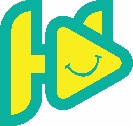 Lorem ipsum dolor sit amet, consectetur
Lorem ipsum dolor sit amet, consectetur adipiscing elit, sed do eiusmod tempor incididunt
Lorem ipsum dolor
sit amet, consectetur
Lorem ipsum dolor sit amet,
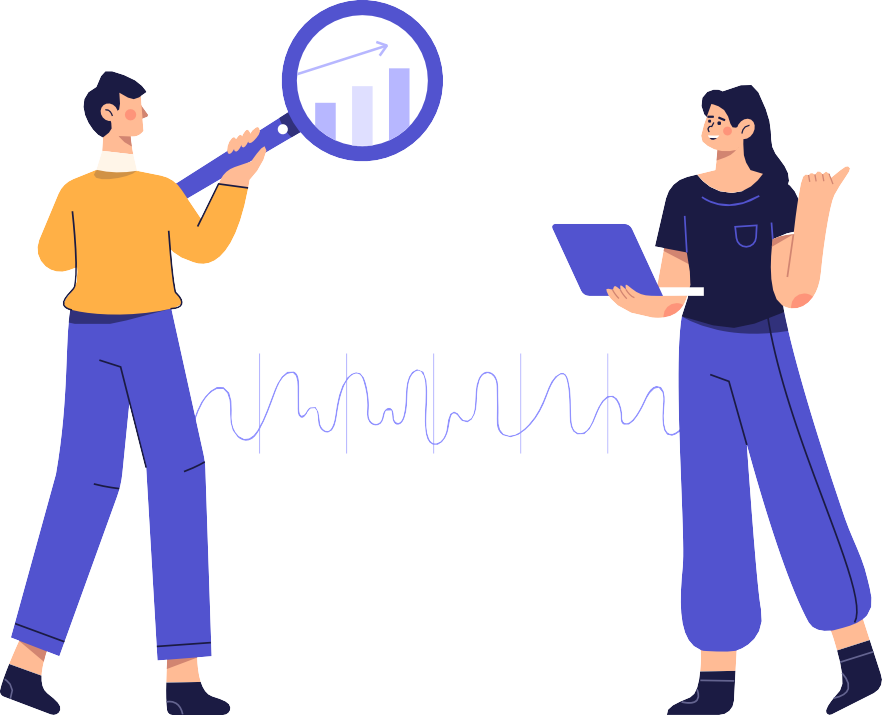 Lorem ipsum dolor sit amet,
Lorem ipsum dolor sit amet,
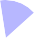 Lorem ipsum dolor sit amet,
Lorem ipsum dolor sit amet,
Lorem ipsum dolor sit amet, consectetur adipiscing elit, sed do eiusmod tempor incididunt Lorem ipsum dolor sit amet, consectetur adipiscing elit,
04
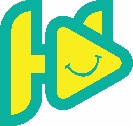 Lorem ipsum dolor sit amet, consectetur
Lorem ipsum dolor sit amet, consectetur
Lorem ipsum dolor sit amet, consectetur
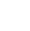 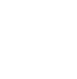 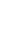 Lorem ipsum dolor sit amet, consectetur
Lorem ipsum dolor sit amet, consectetur
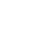 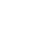 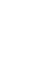 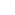 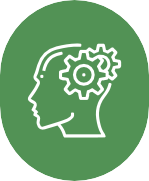 Lorem ipsum dolor sit amet, consectetur
Lorem ipsum dolor sit amet, consectetur
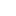 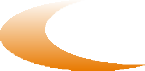 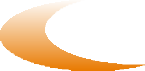 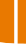 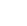 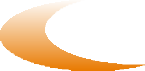 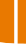 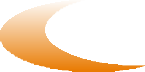 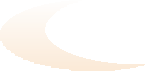 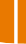 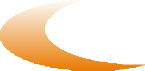 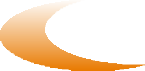 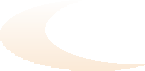 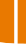 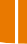 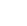 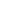 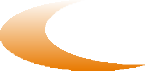 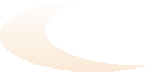 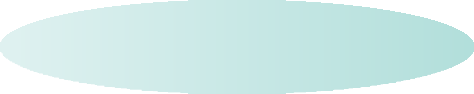 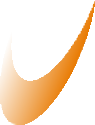 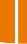 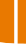 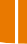 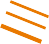 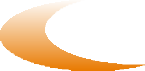 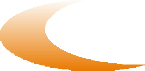 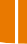 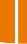 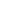 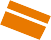 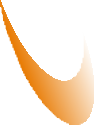 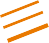 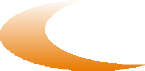 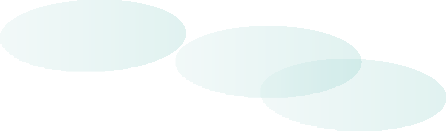 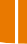 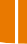 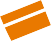 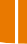 05
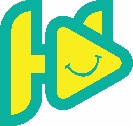 Lorem ipsum dolor sit amet, consectetur
06
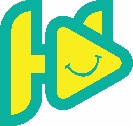 Lorem ipsum dolor sit amet, consectetur
Lorem Ipsum Dolor Set Amet
Lorem Ipsum
Lorem Ipsum
Lorem Ipsum
Lorem Ipsum
Lorem Ipsum
Dolor Set
Lorem Ipsum
Lorem
Ipsum
Dolor
Lorem Ipsum Dolor Set Amet
Lorem Ipsum
Dolor Set
Lorem Ipsum
Lorem Ipsum Dolor Set Amet
Lorem Ipsum
Lorem Ipsum
Dolor Set
Lorem Ipsum Dolor Set Amet
Lorem Ipsum
Lorem
Ipsum
Dolor
Lorem Ipsum
Lorem Ipsum Dolor Set Amet
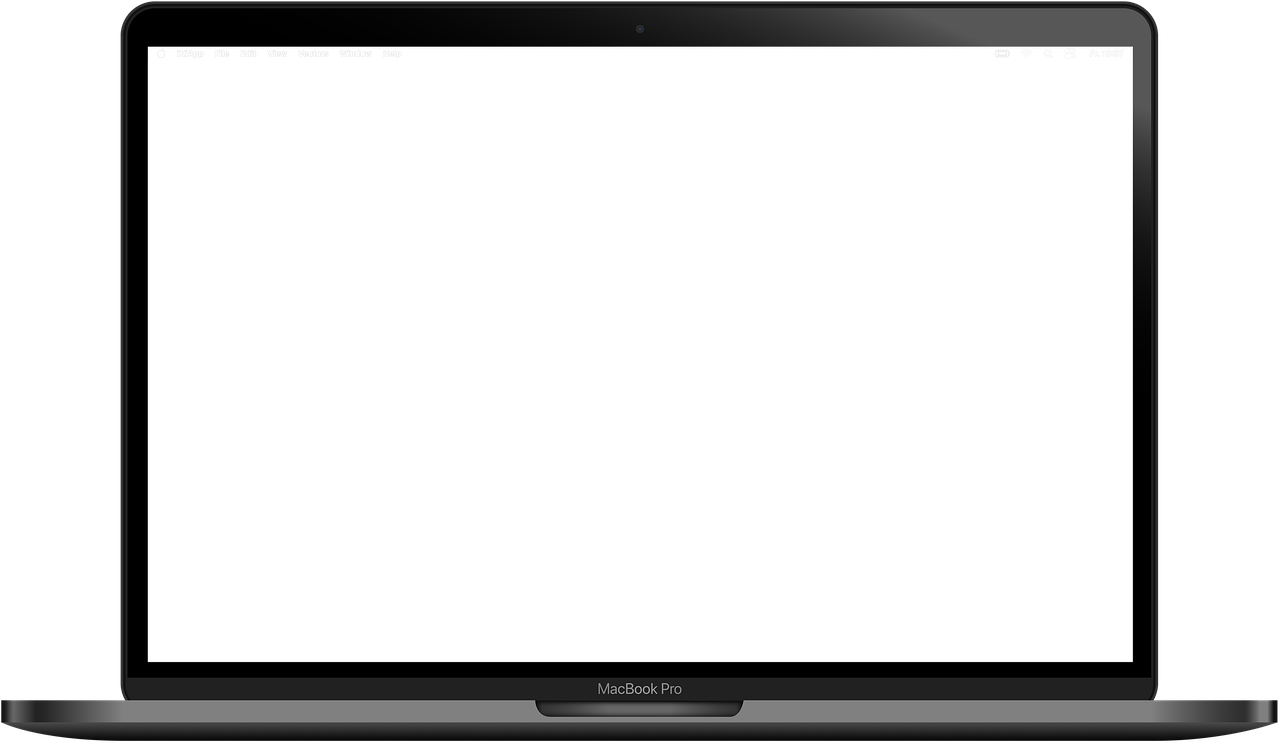 Lorem Ipsum Dolor Set Amet
Lorem Ipsum Dolor Set Amet
Lorem Ipsum Dolor Set Amet
07
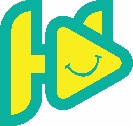 Lorem ipsum dolor sit amet, consecteturLorem Ipsum Dolor Set Amet
Lorem Ipsum Dolor
Lorem Ipsum Dolor
Lorem Ipsum
Lorem Ipsum Dolor Set Amet
Lorem
Lorem
Lorem
Lorem Ipsum Dolor Set Amet
Lorem Ipsum Dolor Set Amet
Lorem Ipsum Dolor Set Amet
Lorem
Lorem
Lorem Ipsum Dolor
Lorem Ipsum
Lorem
Ipsum
Dolor Set
Lorem
Ipsum
Dolor Set
Lorem
Ipsum
Dolor Set
Lorem Ipsum Dolor Set Amet
Lorem Ipsum Dolor Set Amet
Lorem Ipsum Dolor
Lorem Ipsum Dolor Set Amet
Lorem
Ipsum
Dolor Set
Lorem
Ipsum
Dolor Set
Lorem
Ipsum
Dolor Set
Lorem Ipsum Dolor
Lorem Ipsum Dolor
08
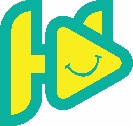 Lorem ipsum dolor sit amet, consecteturLorem Ipsum Dolor Set Amet
Lorem Ipsum
Dolor Set
Amet
Lorem Ipsum Dolor Set Amet
Lorem Ipsum
Lorem Ipsum
Dolor Set
Amet
Lorem Ipsum Dolor Set Amet
Lorem Ipsum
Lorem Ipsum Dolor Set Amet
Lorem Ipsum
Dolor Set
Amet
Lorem Ipsum Dolor Set Amet
Lorem Ipsum Dolor
Lorem Ipsum
Dolor
Lorem Ipsum
Lorem
Ipsum
Dolor Set Amet
Lorem Ipsum
Dolor Set
Amet
Lorem Ipsum
Lorem Ipsum Dolor Set Amet
Lorem Ipsum
Lorem Ipsum
Lorem Ipsum Dolor Set Amet
Lorem Ipsum
Dolor Set
Amet
Lorem Ipsum Dolor Set Amet
09
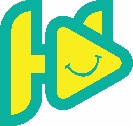 Lorem ipsum dolor sit amet, consecteturLorem Ipsum Dolor Set Amet
Lorem Ipsum
Lorem Ipsum
Lorem Ipsum Dolor
Set Amet
Lorem Ipsum
xx
xx
Lorem
Lorem
Lorem
Lorem
Lorem
Dolor Set Amet
Dolor Set Amet
Lorem Ipsum Dolor Set Amet Lorem Ipsum
Lorem Ipsum Dolor Set Amet Lorem Ipsum
Lorem Ipsum Dolor Set Amet Lorem Ipsum
Lorem Ipsum Dolor Set Amet Lorem Ipsum
Lorem   Lorem   Lorem   Lorem   Lorem
Lorem Ipsum Dolor Set Amer
Lorem Ipsum Dolor
90
80
70
60
50
40
30
15,000
30,000
65,000
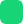 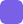 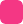 Lorem                Lorem         Lorem
Jan	Feb	Mar	Apr	May	June
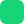 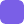 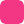 10
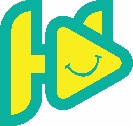 Lorem ipsum dolor sit amet, consecteturLorem Ipsum Dolor Set Amet
Lorem Ipsum Dolor
Lorem Ipsum Dolor Set Amet adipiscing elit, sed do eiusmod
Lorem Ipsum Dolor
Lorem Ipsum Dolor Set Amet adipiscing elit, sed do eiusmod
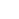 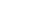 Lorem Ipsum Dolor
Lorem Ipsum Dolor Set Amet adipiscing elit, sed do eiusmod
Lorem Ipsum Dolor
Lorem Ipsum Dolor Set Amet adipiscing elit, sed do eiusmod
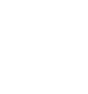 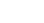 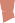 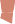 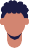 Lorem Ipsum Dolor
Lorem Ipsum Dolor Set Amet adipiscing elit, sed do eiusmod
Lorem Ipsum Dolor
Lorem Ipsum Dolor Set Amet adipiscing elit, sed do eiusmod
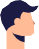 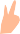 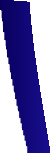 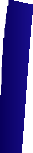 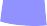 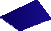 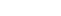 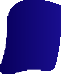 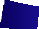 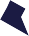 Lorem Ipsum Dolor Set
Lorem Ipsum Dolor Set
11
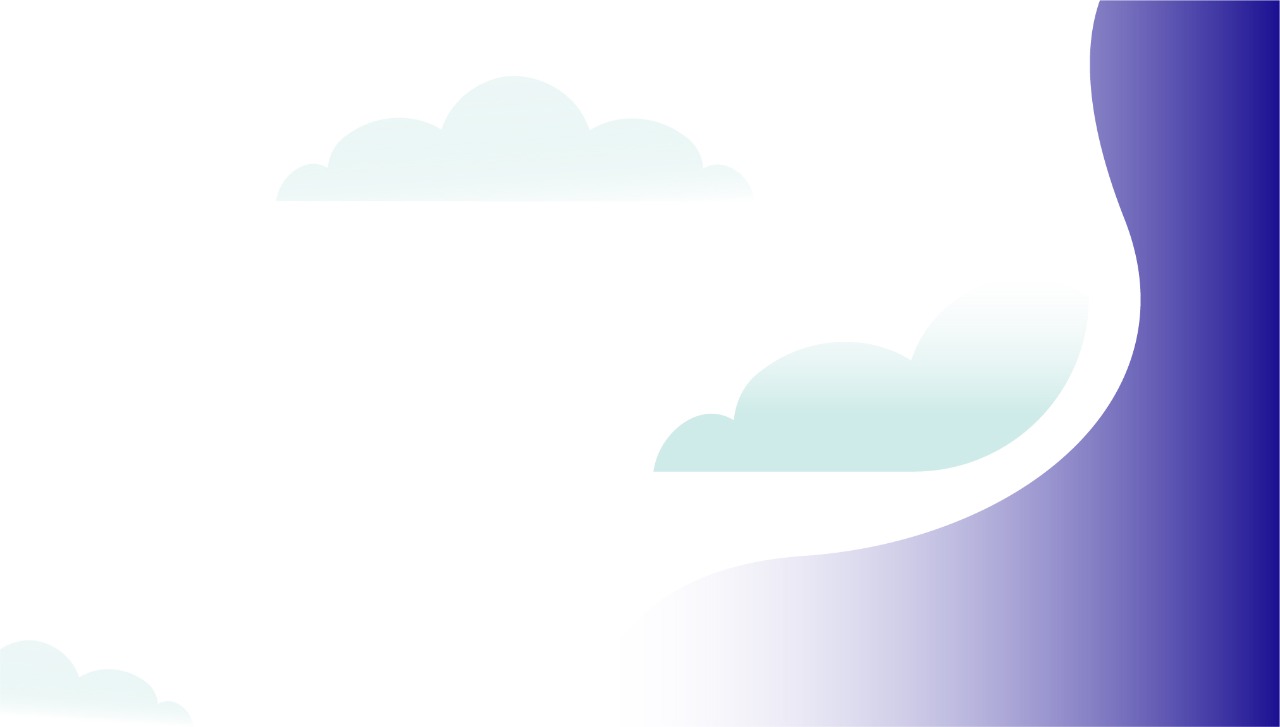 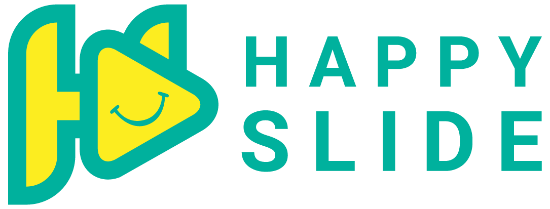 Thank You!
for taking time out to go  through the deck
12